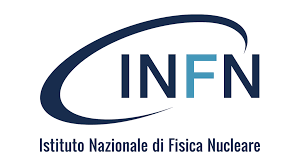 Formazione rappresentanti del personale
Torino, 19 giugno  2019 – Lorena Stellato
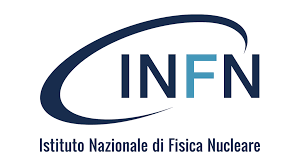 GRUPPO DI LAVORO
Silvia Arezzini – PI   
Attanasio Candela – LNGS
Rossana Chiaratti – PD
Matteo Duranti - PG
Enrico M. V. Fasanelli – LE
Roberto Gomezel – TS
Augusto Leone – MI
Paolo Lo Re – NA 
Luigi Parodi – GE
Antonio Passeri – RM3
Agostino Raco - LNF 
Lorena Stellato – RM1 (Coordinatore)
GRUPPO DI LAVORO CONGIUNTO
Ricercatori, Tecnologi, Tecnici e Amministrativi
2
WG Formazione Rappresentanti del Personale -- Assemblea Nazionale RTTA, Torino, 19 e 20 giugno 2019
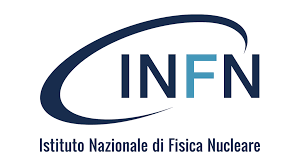 CORSO RAPPRESENTANTI DEL PERSONALE
UN CORSO IN GRADO DI VALORIZZARE LE DIVERSE ESPERIENZE
COSA ABBIAMO FATTO:
- 3 riunioni in fonoconferenza: 21 gennaio, 31 gennaioe  4 Marzo 2019
- definito meglio il target, avendo presenti i cambiamenti avvenuti (platea dei discenti, statuto)
- creato nuovi moduli e revisionato quelli esistenti
- Prodotto un  documento preliminare con la proposta di programma del nuovo corso
- individuato tra la metà di ottobre e la fine di novembre il periodo favorevole allo svolgimento del corso
- mantenuto la durata del corso con inizio alle 14.30 del primo giorno e fine alle 13.00 del secondo giorno
3
WG Formazione Rappresentanti del Personale -- Assemblea Nazionale RTTA, Firenze, 20 e 21 marzo 2019
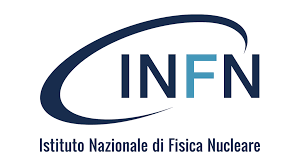 CORSO RAPPRESENTANTI DEL PERSONALE
PROSSIMA EDIZIONE
COSA ABBIAMO FATTO:
- 2 riunioni in fonoconferenza: 10 aprile, 10 giugno 2019 
- Individuato sede e data del corso: PISA, 2 - 3 dicembre 2019
- confermato la durata con inizio alle 14.30 del primo giorno e conclusione alle 13.00 del secondo giorno
revisionato la proposta preliminare del programma, ottenendo in totale 8 moduli + 1 modul finale dedicato alle conclusioni (l’impianto del corso non è stato modificato ma sicuramente è stato arricchito)
4
WG Formazione Rappresentanti del Personale -- Assemblea Nazionale RTTA, Torino, 19 e 20 giugno 2019
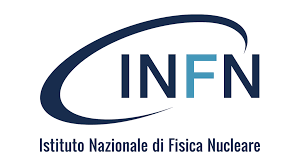 CORSO RAPPRESENTANTI DEL PERSONALE
LA STRUTTURA GENERALE
5
WG Formazione Rappresentanti del Personale -- Assemblea Nazionale RTTA, Torino, 19 e 20 giugno 2019
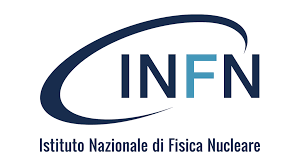 CORSO RAPPRESENTANTI DEL PERSONALE
PROSSIMA EDIZIONE
COSA DOBBIAMO FARE:
- raccogliere le dichiarazioni di interesse a partire dalla fine di giugno e comunque entro il 15 settembre
- I docenti devono elaborare una versione definitiva delle presentazioni entro il 30 settembre
- programmare la prossima fonoconferenza nei primi 15 giorni di ottobre
- chiedere l’attivazione del corso all’ufficio formazione
6
WG Formazione Rappresentanti del Personale -- Assemblea Nazionale RTTA, Torino, 19 e 20 giugno 2019
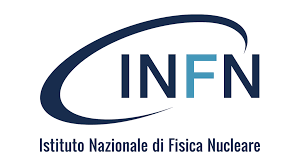 CORSO RAPPRESENTANTI DEL PERSONALE
PER IL FUTURO
COSA CI PIACEREBBE FARE:
- Ottimizzare la disseminazione
- Valutare la possibilità di attivare un corso rivolto a tutto il personale INFN e non solo ai Rappresentanti del Personale
7
WG Formazione Rappresentanti del Personale -- Assemblea Nazionale RTTA, Firenze, 20 e 21 marzo 2019
[Speaker Notes: Anche online  in modalità e-learning]
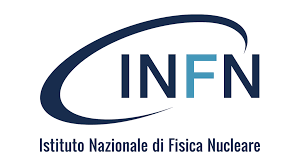 CORSO RAPPRESENTANTI DEL PERSONALE
COSA VI CHIEDIAMO?


Il gruppo di lavoro e’ APERTO

per suggerimenti o per partecipare attivamente al gruppo 
non esitate a contattarci:

rapp_tta_wg_classrtta@lists.infn.it 

Grazie!
8
WG Formazione Rappresentanti del Personale -- Assemblea Nazionale RTTA, Torino, 19 e 20 giugno 2019